UNDERWRITING TITLES THROUGH CHAPTER 7 & CHAPTER 13 BANKRUPTCIES
Presented by: Matthew J. Lynch
Mid-Atlantic Underwriting Counsel
Title Resources Guaranty Company
I. OVERVIEW
A.	Bankruptcy Reform Act of 1978 (major revisions 				1994) – created the US Bankruptcy Courts and removed the 			term “bankrupt”, characterized by reduced court scrutiny of 			proceedings, streamlined procedures and few written orders – 		many actions are accomplished after notice and 				opportunity for hearing; usually no hearing by the Court in 			absence of objections by creditors or the Trustee.
2
I. OVERVIEW
B.	The United States Bankruptcy Code (11 USC 101-1330) – 			provides for five (5) types of proceedings by debtors – 
		Chapters 7, 9, 11, 12 and 13.

	C.	United States Bankruptcy Court – more administrative than 			judicial, it hears and determines all matters in core proceedings 		(including sales of real property, lifting of automatic stay and 			confirmation of plans) and 	makes findings of fact in non-core 		proceedings such as adversary proceedings.
3
I. OVERVIEW
D.	Upon filing a Bankruptcy Petition all of the assets of the debtor 		become part of the bankruptcy estate no matter where that case 		is filed or where the property is located.   Filing a case in 			California still affects property located in 	Maryland.
4
II. LIQUIDATION OR ADJUSTMENT
(1) Liquidation – Chapter 7
(a)	Used when there is no hope of debtor’s financial condition, no regular 		income, etc.

(b)	Can be voluntary or involuntary.

(c)	Can be filed individually or jointly (with the 	spouse), by partnerships 			and corporations.

(d)	To maximize the delay in a foreclosure spouses often file one case at a 		time.

(e)	Automatic stay halts most debt collection efforts against the debtor 			including foreclosure.
5
II. LIQUIDATION OR ADJUSTMENT
(f)	Debtor’s non-exempt assets become the property of the bankruptcy 		estate; assets are liquidated and the proceeds are distributed to the 		creditors by the Trustee.

(g)	Title to the debtor’s real property vests in the bankruptcy Trustee 			who is either elected by the creditors or appointed by the Court. The 		Trustee needs a Court Order to sell the real property.  	Title to the 		real property only re-vests in the 	debtor upon the Chapter 7 case 			being both	discharged and closed.
6
II. LIQUIDATION OR ADJUSTMENT
(h)	Trustee has full power to protect the estate, 	avoid preferential/fraudulent 		transfers by the debtor, sell or lease certain assets and distribute the 				proceeds among the creditors.

(i)	Discharge of debtor terminates his/her personal obligation to pay most 			scheduled debts but the lien of pre-petition judgments and liens which 			are not avoided or paid off in the course of the proceeding remain 				attached as liens against the real property. Obtain a separate order 				avoiding  the lien as to the specific real property or said lien will have to 			be paid off at settlement.
7
II. LIQUIDATION OR ADJUSTMENT
(j) 	Schedules of property, secured and unsecured creditors are attached 		to the petition for relief are critical and must be complete.  If the 			debtor fails to schedule any non-exempt real property and the case is 		closed without administration or abandonment by the Trustee, 			such property remains subject to the jurisdiction of the U.S. 				Bankruptcy Court (11 USC 554); likewise, if the debtor fails to 				schedule a secured debt (i.e. a mortgage, judgment or tax lien) these 		liens are unaffected by the bankruptcy except that they cannot be 			enforced while the automatic stay remains in effect.
8
II. LIQUIDATION OR ADJUSTMENT
(k)	Some debts (i.e. real property tax, child support, punitive 	damages, most student loans, fines, penalties, forfeitures or 	criminal obligations, debts for personal injuries or death caused 	by debtor’s operation of a motor vehicle, vessel or aircraft while 	intoxicated) are not dischargeable.

(l)	Upon discharge and closure  title to the real property re-vests in 	the debtor without the need for a Deed from the Trustee, but it is 	not free and clear of pre-bankruptcy petition liens unless 	said liens have been avoided by the Court as to the specific real 	property.
9
II. LIQUIDATION OR ADJUSTMENT
(m)	The “Fresh Start” rule insulates real property acquired after the 			bankruptcy is discharged and closed from pre-bankruptcy petition 			liens.

(n)	In order to move forward with settlement, the bankruptcy case 			must have either:
		i. 	an Order of the Bankruptcy Court allowing for the sale (or 					refinance) 	of the real property; 
		ii.	be dismissed; or 
		iii. 	be discharged and “Closed” .
10
II. LIQUIDATION OR ADJUSTMENT
(2) Adjustment of Debts of Wage Earner – Chapter 13
(a)	Available only to individuals (and their spouses) 	and sole proprietors 			with regular income.

(b)	Voluntary only.

(c)	Affords the debtor with time to work out a 	schedule to repay creditors 		over time in an equitable manner.

(d)	The bankruptcy estate is administered by the Court appointed Trustee.

(e)	Automatic stay is in effect (as in the Chapter 7).
11
II. LIQUIDATION OR ADJUSTMENT
(f)	Requires adoption by the debtor, approval by creditors and 				confirmation by the Court of a written plan providing for the 				adjustment (discounting) of debts and sometimes, for the sale or 			refinancing of real property either with satisfactions or free and clear 		of liens. 

(g)	Upon filing, title to property vests in the trustee until the plan is 			confirmed unless the court orders otherwise.  NOTE: The debtor 			would still need a 	Court Order allowing for the sale or refinance of 		the real property.
12
II. LIQUIDATION OR ADJUSTMENT
(h)	Scheduled debts are not discharged until the plan is fully paid out and a 		discharge order is obtained. 
(i)	Many Chapter 13 bankruptcies are dismissed or converted to Chapter 7 if 		the debtor fails to 	submit an acceptable plan or the Court decides that 		an adjustment is not feasible. 
(j)	Debtor in a Chapter 13 bankruptcy has the right to file a Motion seeking 		a Dismissal Order, at any time prior to the discharge.
13
III. GENERAL
A. Property of the Estate:
		(1)	 Usually includes only property owned by 			the debtor as of the date of filing.

		(2) 	11 USC 541 (a) (5) provides that any 				property acquired by the debtor by gift, 				inheritance, devise or marital property 				settlement within 180 days after filing shall 			also be included in the estate.
14
III. GENERAL
A. Property of the Estate:
		(3)	In Chapter 13 most courts hold that any 	property acquired by the debtor 				after filing but before closure or conversion to Chapter 7 become part of 				the estate unless the plan provides otherwise (11 USC 1306).

		(4) 	90 day reach back period enables Trustee to avoid preferential transfers to 			non-insiders.
15
III. GENERAL
A. Property of the Estate:
		(5) 	1 year reach back period enables Trustee to avoid fraudulent transfers and 			preferential transfers to insiders. The transferee must be a purchaser for 				value.
16
III. GENERAL
B. Notice:  
		(1)	Filing of a petition constitutes an order for relief and is constructive 				notice to the world that an automatic stay is in effect (under this rule a 			filing in California would halt a foreclosure sale of real property 					owned by a debtor in Maryland, Virginia or DC.)

		(2) 	Actual notice is sent by the Bankruptcy Clerk to all scheduled creditors.
17
III. GENERAL
B. Notice:  
		(3)	Code requires a Chapter 7 Trustee to record a copy of the 						petition in all jurisdictions in which the debtor owns real property 				but this is rarely done. 

			ALWAYS order a US Courts judgment	search on your seller/borrower 			and ALWAYS SEARCH PACER.
18
III. GENERAL
C. Effect of the Automatic Stay (11 USC 362) : 
		(1)	Stay is the fundamental protection afforded to the debtor and the 					debtor’s property.

		(2)	It is effective upon filing and no separate order is needed.

		(3) 	With few exceptions it prohibits any action to establish or enforce claims 			to collect debts or harass the debtor until lifted by the Court.

		(4) 	Tolls limitations periods on actions against a debtor until discharge.
19
III. GENERAL
C. Effect of the Automatic Stay (11 USC 362) : 
		(5)	Does not affect the validity of post petition federal tax liens 						and tax sales, nor does it stay filing of mechanics liens for pre-petition 				labor/materials (however, pending mechanics lien cases are stayed).

		(6)	Halts foreclosure proceedings not just prior to the sale or ratification but 			at anytime up to recording of the Deed from the substitute trustees to 			the sale purchaser (In Re Konowitz 905 F2d 55).  Must obtain an Order or 			stipulation of the  creditors to lift the stay after notice and opportunity 			for hearing.
20
III. GENERAL
C. Effect of the Automatic Stay (11 USC 362) : 
		(7)	Title is not insurable when the Order lifting the automatic stay is being 					appealed.  You must wait out all appeal periods.
		(8)	Foreclosure sale conducted without obtaining a lift of automatic stay is void 				and most courts agree that it cannot be perfected by a subsequent dismissal of 			the bankruptcy.
		(9) 	A judgment or lien recorded post-petition while the automatic stay is in effect is 			generally believed to be void, however you should contact underwriting 					counsel.
21
III. GENERAL
D. Trustee v. Debtor-in-Possession.
		(1)	In Chapter 7 proceedings a Trustee is always elected/appointed and has 				full power over all real property but must obtain a Bankruptcy Court Order 			to do so.  Once the Order is obtained the Trustee signs the Deed as 					Trustee.
22
III. GENERAL
D. Trustee v. Debtor-in-Possession.
		(2)	In Chapter 13 proceedings a Trustee is appointed by the Court to assist the 				debtor 	but has no power to sell the property unless the debtor consents.  					After the plan is confirmed, monthly payments are sent to the Trustee who 				distributes the payments among the creditors in accordance with the Plan. 				The debtor must obtain a Bankruptcy Court Order to sell or refinance the 					property. The Debtor-in-Possession would typically sign the Deed or Deed of 				Trust.
23
III. GENERAL
E. Discharge v. Closure of Case:  
		(1)	In Chapter 7 cases the discharge of the debtor does not terminate the 					proceedings or the powers of the Trustee; this does not happen until the 				case is “Closed” by the Bankruptcy Court.  Upon closure of the 							Chapter 7 bankruptcy case, title to the real property reverts back to the 				debtor.

		(2)	If a Chapter 7 debtor has been discharged and is seeking to sell or borrow 				against pre-petition real property but the case has not been “Closed”, the 				Trustee will need to obtain a Court Order to sell or refinance.
24
III. GENERAL
F. Court Action  – Notice & Opportunity for Hearing: 
		(1)	Bankruptcy is primarily an administrative, not a judicial	proceeding.

		(2)	U.S. Bankruptcy Court jurisdiction is limited to making findings of fact and 				judicial determinations in core proceedings where creditors object to a 				proposed action by a Trustee, another creditor or a Debtor-in-Possession for 			disposal of property, lifting the automatic stay, confirmation of plans, 					discharge of debtor, etc., its power in non-core proceedings is limited.
25
III. GENERAL
F. Court Action  – Notice & Opportunity for Hearing: 
		(3)	The Code does not require the Court to conduct hearings or issue orders 					where notice of motions or petitions are mailed to all interested parties, 					including scheduled creditors, and there are no objections noted within the 				applicable statutory period for filing same; however, Chapter 7 Trustees and 				Chapter 13 Debtors –in-Possession need a Bankruptcy Court Order to sell or 				refinance.
26
III. GENERAL
F. Court Action  – Notice & Opportunity for Hearing: 
		(4)	The notice period provided in the Code is twenty-one (21) days from the date 			notice is mailed by the Clerk; all notices are sent by regular first class mail to 			the address listed in the schedules filed by the debtor; once mailed, receipt is 			presumed.

		(5)	The Court has the discretion to reduce the notice period to fourteen (14) 				days.
27
III. GENERAL
F. Court Action  – Notice & Opportunity for Hearing: 
		 (6)	CAVEAT: Even if no objections are noted, creditors have 14 days to appeal an 				action to the U.S. District Court before it 	becomes final; the right to appeal is 				even if the creditor failed to object during the  normal 21 day notice period. 
		(7)	Deeds from Trustees or Debtor-in-Possession must contain appropriate 					recitations regarding the Bankruptcy 	Court’s Order approving the sale. If the 				sale is to be free and clear of existing liens the Order so stating should be 					attached to the recorded Deed as an Exhibit.
28
III. GENERAL
G. Adversary Proceedings: 
		(1)	Used to litigate both core and non-core matters in disputes such as avoidance 			of liens and title to real property. Never rely on recitations in a confirmed plan 			to invalidate the lien of a scheduled creditor unless you can confirm this 					action by an Order in the adversary proceeding.

		(2)	Even though most non-core matters are heard before the U.S. Bankruptcy 				Court judges the final orders must be signed by a U.S. District Court judge.
29
IV. CHAPTER 7 PROCEEDINGS
A.	Title to all non-exempt property of the debtor vests in the Trustee, and unless 			abandoned (by Bankruptcy Court Order) after notice and hearing should be 				administered. This is applys to all property no matter where it is located. 

		If you file a bankruptcy case in California, your real property in Maryland is now 			part of the bankruptcy estate.
30
IV. CHAPTER 7 PROCEEDINGS
B.	Sales of real property-  Abandoned v. Exempt
		(1)	Only the Trustee after obtaining a Court Order to Abandon Property can 				abandon real property but it can be done at any point in the proceeding.
		(2) 	Abandonment of scheduled real property is usually requested in situations 			where the debtor has no equity and there is no prejudice to creditors.	
		(3)	If scheduled real property is not administered before the case is closed 				then it is deemed abandoned when the case is “Closed”.
31
IV. CHAPTER 7 PROCEEDINGS
B.	Sales of real property-  Abandoned v. Exempt		
		(4)	A report of “no assets” by the Trustee does not automatically result in the 				abandonment of scheduled real property – a Bankruptcy Court Order 						abandoning the specific real property would be needed. 
		(5) 	Title to property abandoned by Bankruptcy Court can be taken directly from 				the debtor, but if the debtor is to receive any net cash proceeds the Trustee 				must join in the Deed to evidence the Trustees’ consent.
.
32
IV. CHAPTER 7 PROCEEDINGS
B.	Sales of real property-  Abandoned v. Exempt
		(6)	 Notice, opportunity for a hearing, and a Bankruptcy Court Order are always 				required abandoning the specific real property. 
		(7) 	Abandonment of real property does not automatically lift the automatic stay 				prohibiting foreclosure, a separate notice and opportunity for hearing is 					needed.
33
IV. CHAPTER 7 PROCEEDINGS
B.	Sales of real property-  Abandoned v. Exempt
		(8)	 Real property that is owned as tenants by the entirety and only one (1) 				spouse files bankruptcy, the entire interest in the real property is now 					considered part of the bankruptcy estate.  However, if there are 						no joint creditors of the husband and wife, the property is generally 					exempted out of the bankruptcy by the debtor.  In such cases a Bankruptcy 			Court Order authorizing the sale is needed along with the non-filing spouse 			joining in any Deed with the Trustee while the bankruptcy is pending.
34
IV. CHAPTER 7 PROCEEDINGS
B.	Sales of real property-  Abandoned v. Exempt	
		(9)	In the same situation but where there are joint creditors of the husband and 			wife, the property can be sold by the Trustee after obtaining a Bankruptcy 			Court Order authorizing the sale, over the objection of the non-filing spouse. 			(11 USC 363 (h)) (See also Suny v. Schlossberg 777 F2d 921).
35
IV. CHAPTER 7 PROCEEDINGS
B.	Sales of real property-  Abandoned v. Exempt	
		(10)	 Although the granting of the motion to sell real property may be reversed 				or modified on appeal, such action by the U.S. District Court does not 						affect the validity of the sale to a bona fide purchaser for value unless the 					order is stayed pending the appeal. Therefore, you must wait for the 						the fourteen (14) day appeal period to run following the 21 day objection 					period and the entry of the Bankruptcy Court Order to sell.
36
IV. CHAPTER 7 PROCEEDINGS
C.	Sales Free and Clear of Liens
		(1)	Requested by the Trustee in cases where property is non-exempt or 						abandoned by Court Order, but the sum of secured debts and expenses of 				transfer exceed the sales price.	
		(2)	Motion requires 21 day notice to all scheduled creditors.	
		(3)	You must attempt to verify that the sale is not made to a party who is related to 			the debtor.  Contact underwriting counsel if you suspect this.
37
IV. CHAPTER 7 PROCEEDINGS
C.	Sales Free and Clear of Liens
		(4)	BR 6004 requires a hearing on all such motions but the Court will generally 				ignore and treat like all other motions.
		(5)	Order Authorizing the Sale Free and Clear of Liens must be entered on the 				docket and must wait out the 14 day appeal period with no appeals before 				insuring. 
		(6)	If the sale is requested free and clear of a federal tax lien, notice must be sent 			to both the District Director of the IRS and the U.S. Attorney for Maryland, 				Virginia or DC.
38
IV. CHAPTER 7 PROCEEDINGS
C.	Sales Free and Clear of Liens
		(7)	Practical effect of a sale free and clear of liens is to transfer liens from the 					property to the proceeds of sale (which said proceeds will be delivered to the 			Trustee). 
		(8)	Usually there is no need to obtain and record releases/satisfactions. However 			the Order Authorizing the Sale of the Property Free and Clear of all Liens 					should be recorded with the Deed as an Exhibit.
39
V. CHAPTER 13 PROCEEDINGS
A.	The debtor’s Plan is one of the keys to understanding these proceedings, you 			must always obtain a copy of the confirmed plan as well as the order confirming 		it.  Plans usually pay out in 3 years but can run longer.

	B.	The Debtor-in-Possession has no power to sell or refinance without a motion, 		notice and opportunity for hearing, and a Bankruptcy Court Order authorizing 		the Debtor-in- Possession to sell or refinance.
40
V. MISCELLANEOUS
§544 of the U.S. Code provides that a Bankruptcy Trustee may avoid any transfer of 	the debtor’s property 	that could be avoided by a judgment lien creditor or a bona 	fide purchaser of the property from the debtor at the time the bankruptcy case was 	filed.  The Bankruptcy	Trustee may not, however avoid a transferee’s interest as long 	as the transferee recorded its interest within 30 	days of closing; even if the recording 	occurs after the debtor filed bankruptcy. (See 11 U.S. Code §547)
41
V. MISCELLANEOUS
The recording of a Deed of Trust after a bankruptcy 	filing is not prohibited by the 		automatic stay so long as 	the closing occurred before filing of the bankruptcy 	petition 	and the Deed of Trust is perfected within 30 days of closing.   Bankruptcy Trustees 	have been 	recently filing a large number of Adversary Proceedings seeking to avoid 	the lien of the debtor’s insured deeds of trust and sell the debtor’s properties free and 	clear of such liens for failure to comply with a state’s statutory 	requisites for a valid 	instrument.  Moral of the story  - 	make sure your deeds of trust comply with all of your 	state’s requisites for a valid deed of trust and make sure you record your deeds of trust 	immediately.
42
VI. DEFINITIONS
Abandoned Property -
	Property that is of inconsequential value and benefit to the estate.   Trustee must provide notice to 	creditors and opportunity of a 	hearing (on the motion to abandon property) and a Bankruptcy Court 	Order Abandoning the Property.  Does not remove liens from 	the property.

Adversary Proceeding -
	May be filed to recover money or property of a debtor, for the sale of a debtor’s property by a co-owner, 	to object or revoke a discharge, to revoke the confirmation of a reorganization plan, to determine the 	dischargeability of a debt, to obtain an injunction or other equitable relief and for other matters.  	Creditors may also initiate adversary  proceedings to determine the validity or priority of a lien or debt, 	to obtain an injunction or to subordinate the claim of another creditor.
	 The Debtor-in-Possession may institute an adversary proceeding to recover money or property for the 	estate.  A creditor’s committee may be authorized by the Bankruptcy Court to pursue certain action 	which the debtor has failed to pursue.
43
VI. DEFINITIONS
Assets - 
	Real and personal property listed on the schedules filed with the bankruptcy petition.  Becomes part 	of the bankruptcy estate.

Avoidance of Lien -
	The act of obtaining a release from the effect of a lien, judgment or security interest in property by 	Bankruptcy Court Order. In some cases, a lien although enforceable under state law, may be avoided 	in bankruptcy.
44
VI. DEFINITIONS
Avoid -
	Eliminate the liability of a debt.

 Bankruptcy -
	A proceeding under federal bankruptcy statutes to relieve a debtor from insurmountable debt.  The 	debtor’s property is distributed by 	the court to the creditors as full satisfaction of the debts, in 	accordance with certain priorities and exemptions. 
Bankruptcy (involuntary) - 
	Petitioned by the creditor.

Bankruptcy (voluntary) -
	Petitioned by the debtor.
45
VI. DEFINITIONS
Confirmation of Plan - 
	Plan of reorganization which is approved by a majority of the creditors and confirmed by Court Order. 	The plan deals with all the property of the estate and all claims against the debtor and the debtor’s 	property.  It binds the debtor and creditors to the terms of the plan. It vests the property of the estate 	in the debtor free and clear of all claims and interests of the creditors except for those that are part of 	the plan, and discharges the debtor from all pre-	confirmation debts.

Creditors -
	Lienholders
Debtor -
	Insolvent (total liabilities exceed total assets) person or entity.
46
VI. DEFINITIONS
Debtor-in-Possession -
	Debtor retains possession of all assets and is given all duties and powers of Trustee to deal with the 	property of the estate, but requires a Bankruptcy Court Order.

Discharge Order - 
	Injunction (court order refraining a party from specific acts) against any present or future act by a 	creditor to enforce or collect a 	discharged debt against the debtor.  Does not remove pre-bankruptcy 	petition liens. 

Estate (Bankrutpcy) - 
	All of the property of the debtor (filed under the petition).
47
VI. DEFINITIONS
Motion (Notice of) -
	A request for relief.  (Removes the property from halted actions of collection of debts. ) It must state 	the terms of the proposed sale. 	Given to all interested parties, debtor, trustee, all creditors, etc.. 

Order -
	Authorization by the Court. Evidence that no objections have been filed to the motion to sell; adequate 	notice was given; and if no objections were filed that a hearing on any objections was held.
Order for Relief -
	Lienholder requests a Motion that the property be removed from the halted actions of collection of 	debts (or stay).  For example a 	Motion to Lift Stay.
48
VI. DEFINITIONS
Petition -
	A formally drawn request.  Bankruptcy case is started by the filing 	of a petition.  The petition contains 	schedules, which list the debtor’s assets (including real and personal property), and all the debtor’s 	liabilities, both secured and unsecured.
Power of disposition - 
	Court’s final determination or the act of transferring or relinquishing of property to another by deed. 
Prejudice (to creditors) -
	Pre-judge; unfavorable opinion.
Ratification -
	Affirmation or approval. Review and formal approval of an action 	taken on behalf of someone.
49
VI. DEFINITIONS
Schedules - 
	Listing of assets (real and personal property) and liabilities attached to/filed with the petition. 
Stay (automatic) -
	All actions, legal or otherwise, for collection of debts against the debtor are halted.
Stay (lifting of) - 
	Removal of the property from the estate by abandonment or sale 	by the Trustee, or by 	application of the creditor to the court to “lift the stay”.
Stipulation of creditors -
	Agreement made by the parties.
50
VI. DEFINITIONS
Trustee -
	Appointed by the Court with the authority to deal with the bankruptcy estate, including sell the debtor’s 	interest in the property and the interest of any co-owner holding an undivided interest, under certain 	conditions.  Bankruptcy Court Order to sell is required.
51
VII. CHECKLIST
___	Copy of Petition, including schedule of assets and exempted 	property, if applicable
___	Copy of list of creditors and interested parties (the matrix)
___	Copy of docket entries
___	Copy of order appointing Trustee or Debtor-in-Possession
___ 	Copy of proposed plan, if applicable
___	Copy of Order Confirming Plan
___	Copy of notice of sale (including certificate of mailing to all parties on the 	matrix)
___ 	Copy of motion/application to sell free and clear (including certificate of service on lienholders)
52
VII. CHECKLIST
___	Certified Copy of Order Authorizing Sale Fee and Clear (to be attached to Deed and recorded) 
___	Copy of docket entries indicating fourteen (14) day passage with no appeal, bond, stay or motion to 	amend filed in the fourteen (14) day period.
___ 	The bankruptcy case must have either:
	i. 	an Order of the Bankruptcy Court allowing for the sale or refinance of the real property; 
	ii.	be dismissed; or 
	iii. 	be discharged and “Closed” .
53
QUESTIONS?
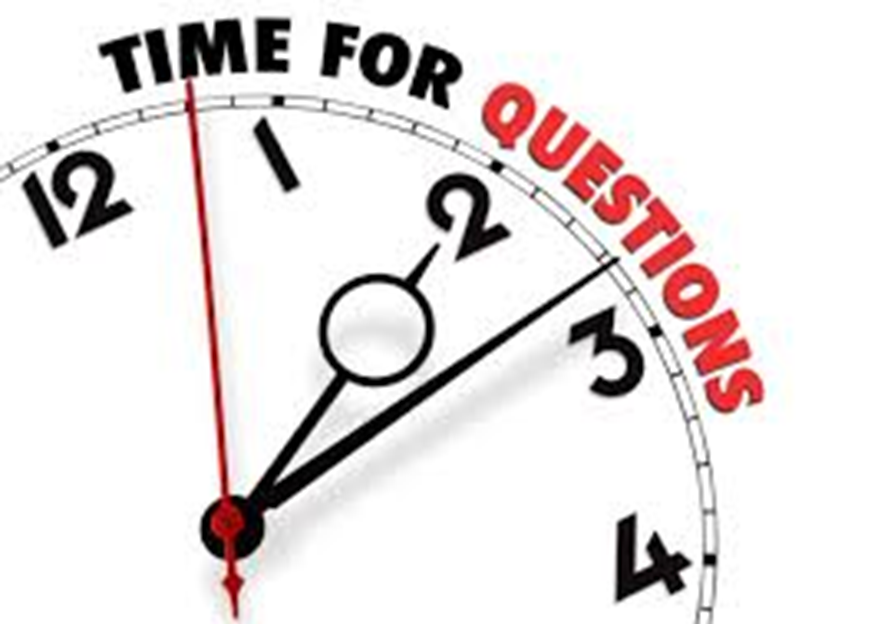 54